Teachers information
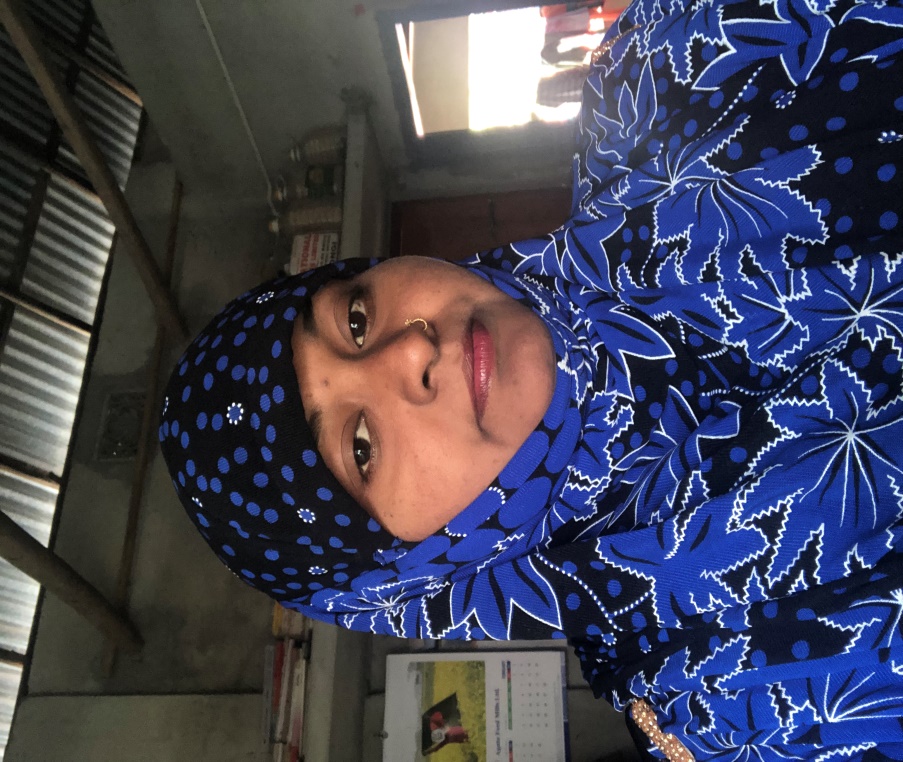 Mazada Akter
Lecturer (English)
Barabor alim Madrasha
Class IX-X
Subject : English 1st paper
English-2nd part
Subject
Six to Ten
Class
Lesson
Articles
Learning outcomes
By the end of  this lesson, students will be able  to…..
 Define Articles.
 Classify Articles.
 Fill in the gaps with appropriate Articles.
Articles
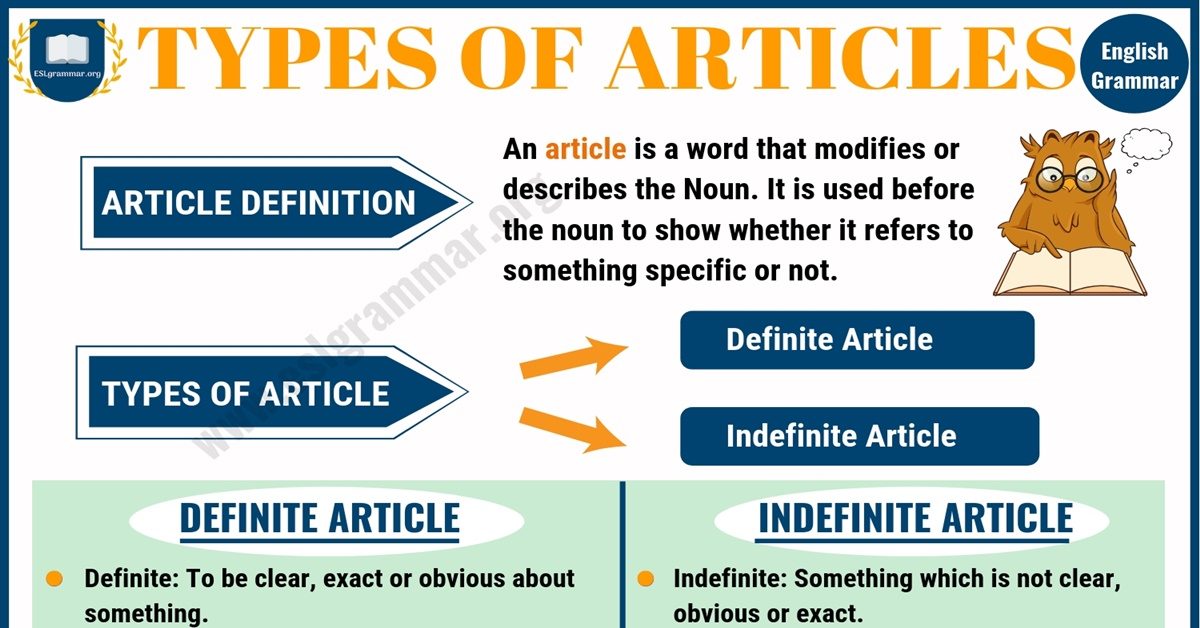 Articles(a, an and the)
Indefinite Article

A এবং An কে Indefinite Article বলে।

কোন অনির্দিষ্ট ব্যক্তি, বস্তু বা প্রাণীকে বুঝায়।

যেমন : a man = any man; a tree = any tree
Definite Article

The কে Definite Article বলে।

এক বা একাধিক ব্যক্তি, বস্তু বা প্রাণীকে বুঝায়।

যেমন : the man = a definite man
Use of ‘a’ and ‘an’
Rule-1. সাধারনত শব্দের শুরুতে Consonant থাকলে তার পূর্বে Article ‘a’ বসে এবং Vowel (a,e,i,o,u) থাকলে তার পূর্বে Article ‘an’ বসে।
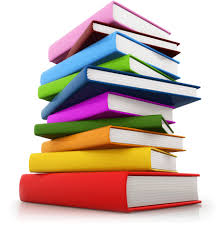 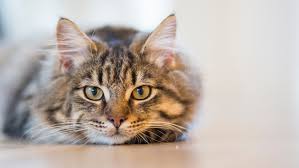 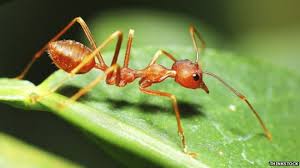 A book
A cat
An ant
Use of ‘a’ and ‘an’
Rule-2. কোন Word- এর শুরুতে Consonant ‘h’ থাকলে এবং উচ্চারণ যদি ‘হ’ এর মত হয় তাহলে তার পূর্বে Article ‘a’ বসে।
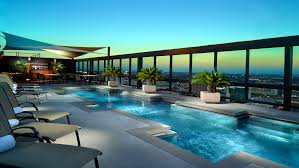 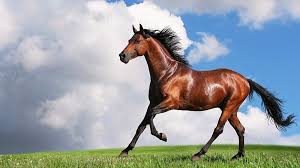 A hotel
A horse
Use of ‘a’ and ‘an’
Rule-3.  কোন Word- এর শুরুতে Consonant ‘h’ থাকলে এবং উচ্চারণ যদি ‘অ/আ/এ’ এর মত হয় তাহলে তার পূর্বে Article ‘an’ বসে।
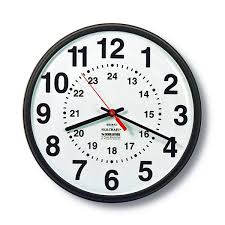 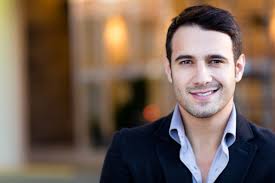 An hour
An honest man
Use of ‘a’ and ‘an’
Rule-4. কোন Word- এর শুরুতে Vowel থাকলেও উচ্চারণ যদি ‘ইউ’ বা ‘ওয়া’ এর মত হয় তাহলে তার পূর্বে Article ‘a’ বসে।
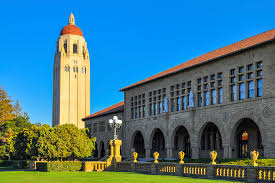 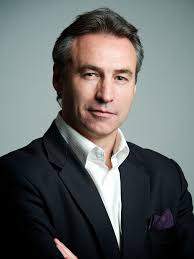 An European
A university
Use a’ and ‘an’
Rule-5. Abbreviation (শব্দ সংক্ষেপ)-এর প্রথম অক্ষর এর উচ্চারণ consonant এর মত হলে তার পূর্বে Article ‘a’ বসে এবং vowel এর মত হলে  ‘an’ বসে।
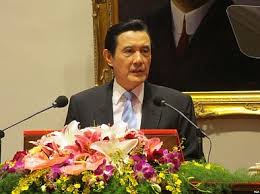 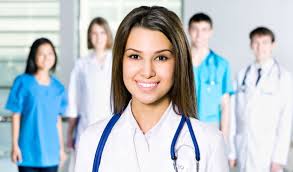 An M.B.B.S
a DC
Use of ‘The’
Rule-1. কোন নির্দিষ্ট Countable/ Uncountable Noun-এর পূর্বে ‘The’ বসে।
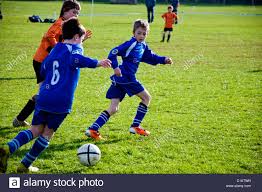 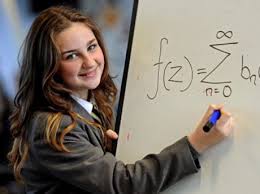 The girl is intelligent
The boys are playing
Use of ‘The’
Rule-2. একজাতীয় সকলকে বুঝাতে Singular Common Noun-এর পূর্বে ‘The’ বসে।
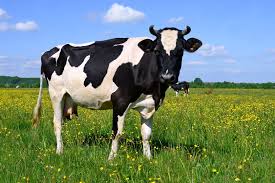 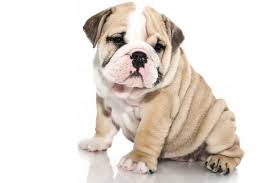 The cow is a useful animal.
The dog is a faithful animal.
Use of ‘The’
Rule-3. এই বিশ্বে মাত্র একটি আছে এমন Noun-এর পূর্বে ‘The’ বসে।
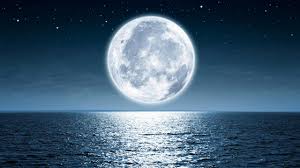 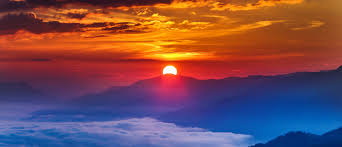 The sun rises in the east.
The moon is beautiful.
Use of ‘The’
Rule-5. নদী, সাগর, উপসাগর বা মহাসাগরের নামের পূর্বে ‘The’ বসে।
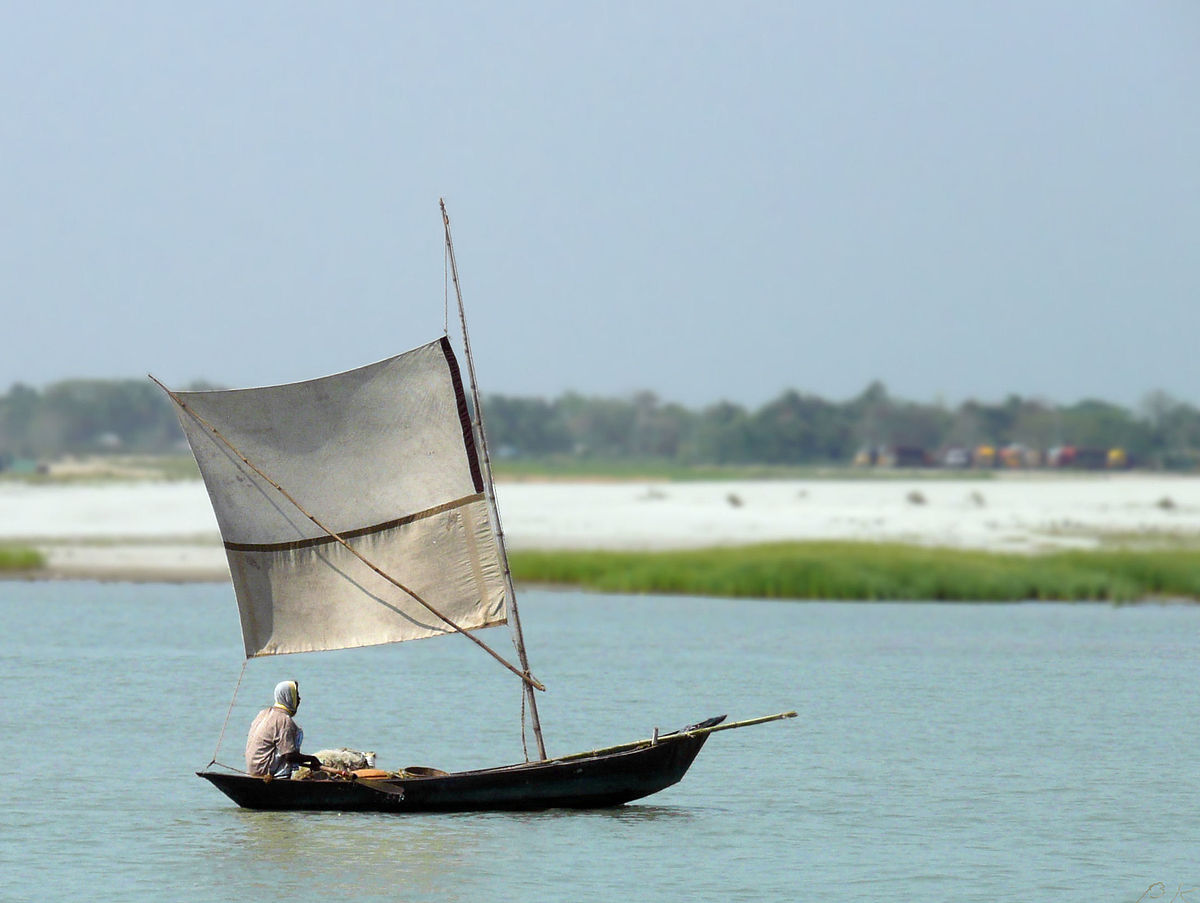 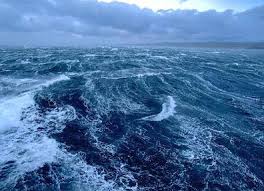 The Padma
The Bay of Bengal
GroupWork
Fill in the gaps with appropriate articles:

a) ___ earth moves round the sun.		Ans. The
b) The camel is ___ gentle animal.		Ans. A
c) She is ___ M.A.						      Ans. An
d) Rahim is ___ university student.		Ans. A
e) The sun sets in ___ west.				Ans. The
HOME WORK
Use appropriate articles in the following sentences:
a) He is ___ one eyed man.
b) Nazrul is ___ Byron of Bangladesh.
c) It is ___ unique idea.
d) He lives in ___ USA.
e) It is ___ beautiful bird.
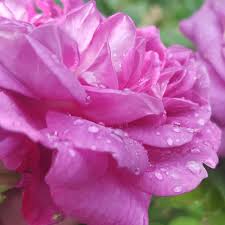 THANK YOU ALL